Johnny Grobeck
6th grade Music
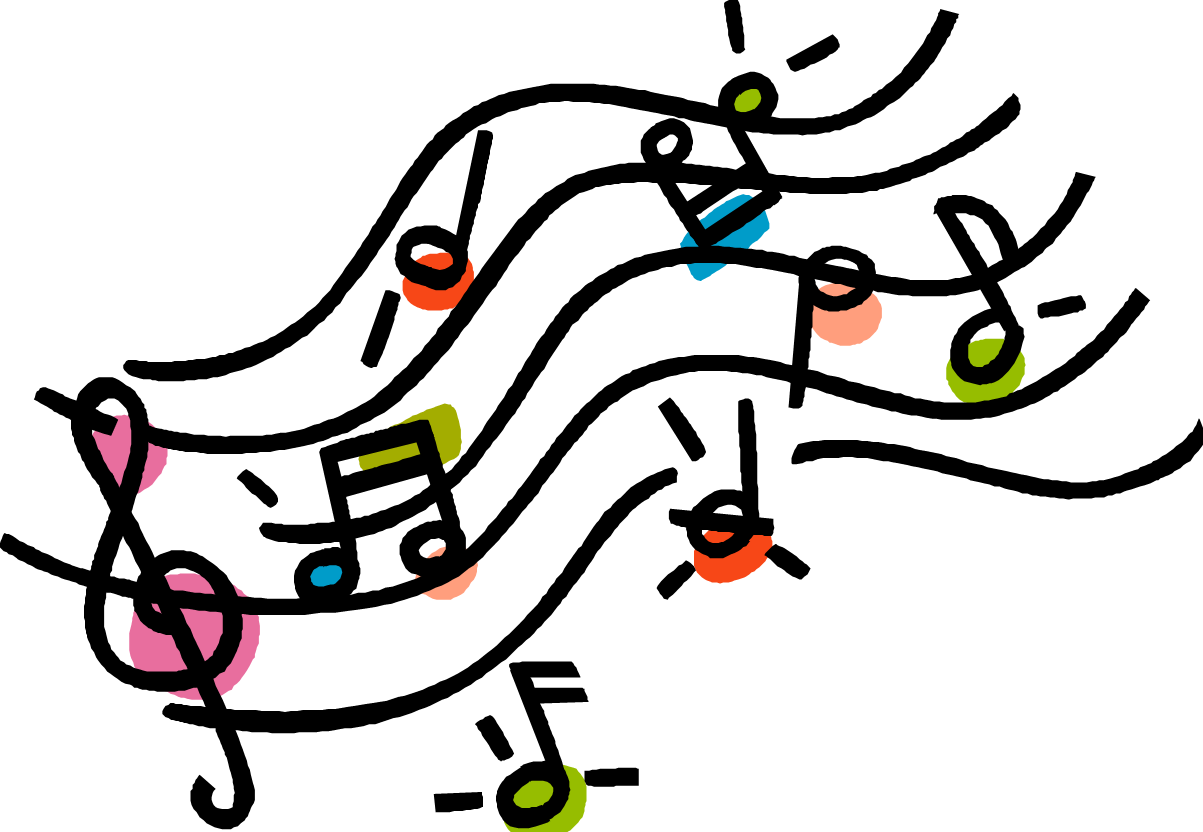 Verse One
There was a man from my hometown 
His name was Johnny Grobeck.
He sold a lot of sausages 
and sauerkraut by heck.
He made the greatest sausages 
The world had ever seen
Till one day he invented, 
his sausage making machine!
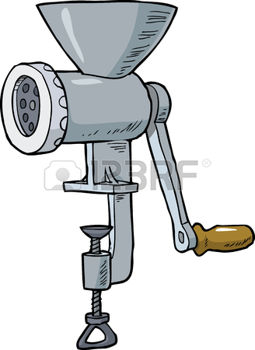 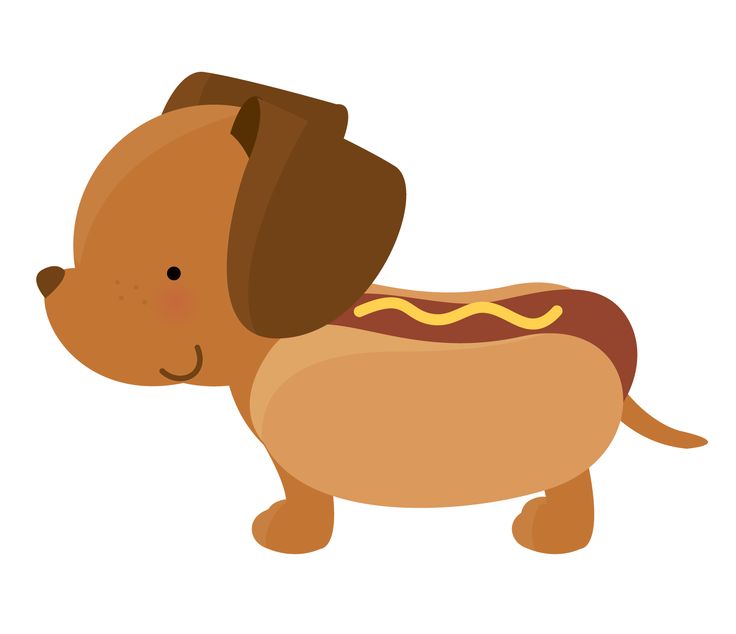 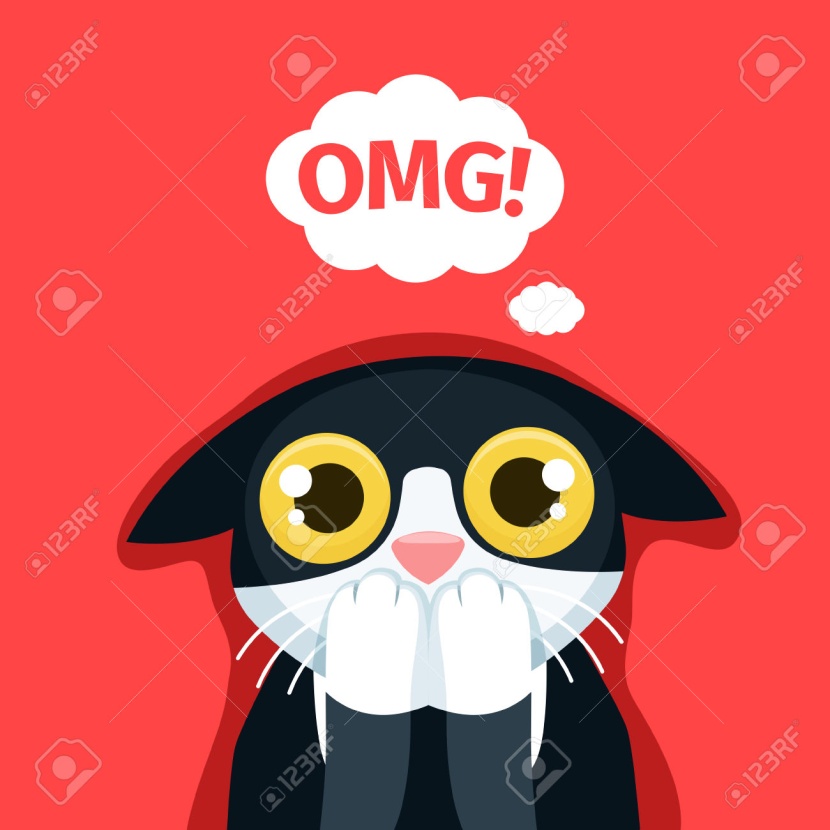 Chorus
Oh mister Jonny Growbeck 
How dare you be so mean!
I told you, you'd be sorry for
Inventing that machine.
Now all the neighbors cats and dogs
Will never more be seen.
They all been ground to SAUGAGES
In Johnny Growbeck’s machine!
Verse Two
One day a little neighbor boy
 came whistling though the door.
He bought a pack of sausages 
 and laid them on the floor.
Now he began to whistle
 he whistled up a tune.
And all the little sausages
Went dancing around the room.
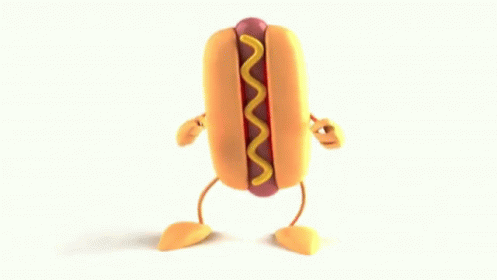 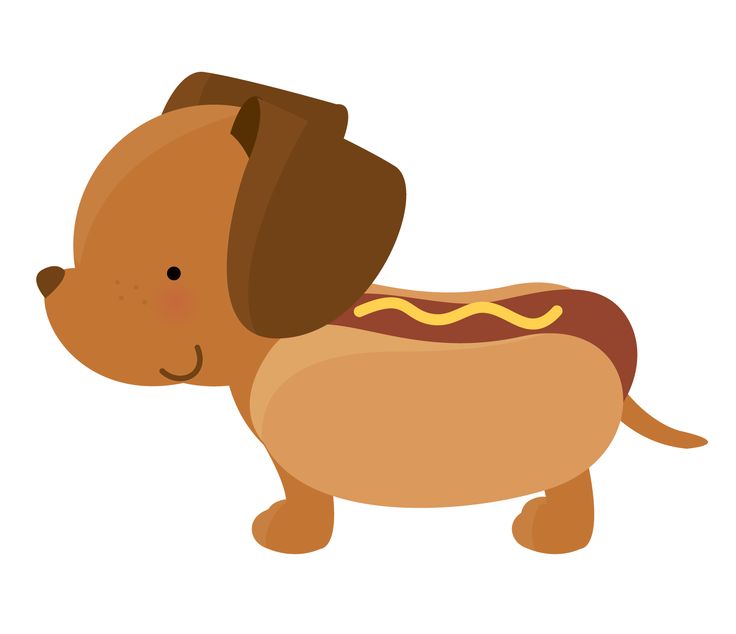 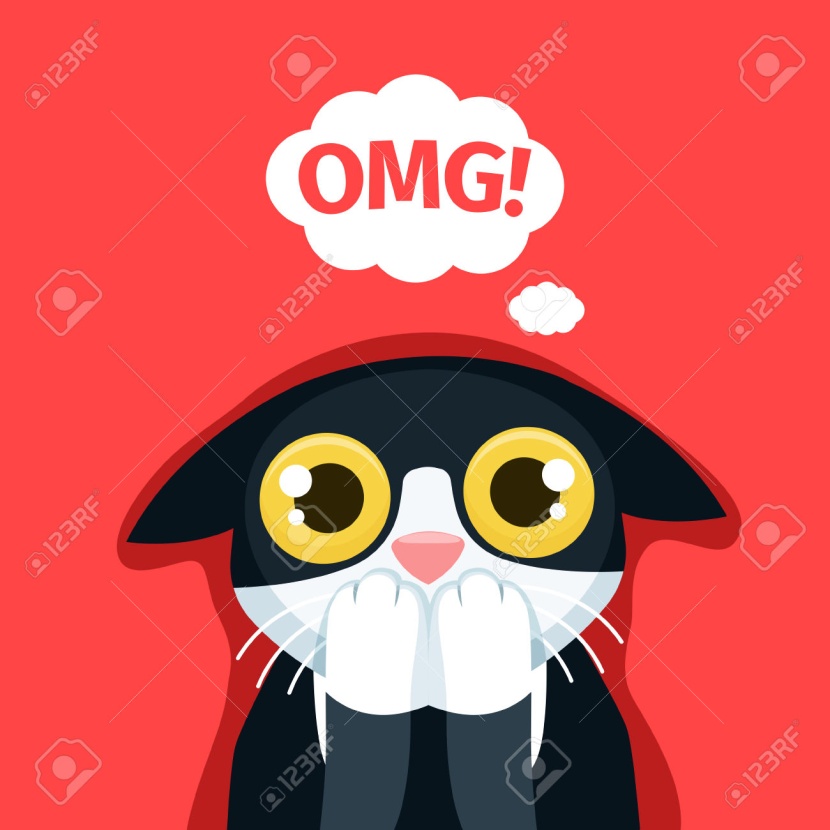 Chorus
Oh mister Jonny Growbeck 
How dare you be so mean!
I told you, you'd be sorry for
Inventing that machine.
Now all the neighbors cats and dogs
Will never more be seen.
They all been ground to SAUGAGES
In Johnny Growbeck’s machine!
Verse Three
One night the thing it busted
 the darn thing wouldn’t go.
So Johnny Growbeck he climbed
 inside to see what made it so
His wife, she had a nightmare
 while walking in her sleep.
She gave the crank and awful yank,
 and Jonny Growbeck was meat!
Now what?
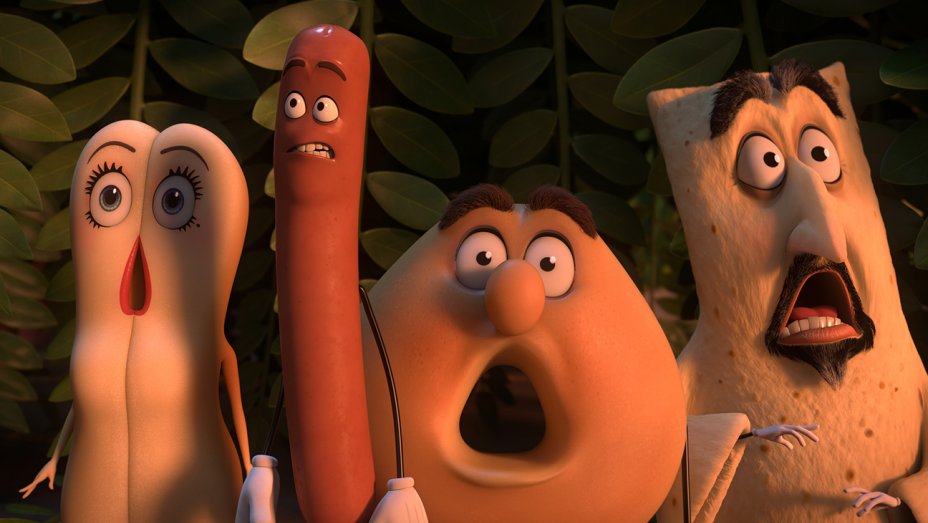 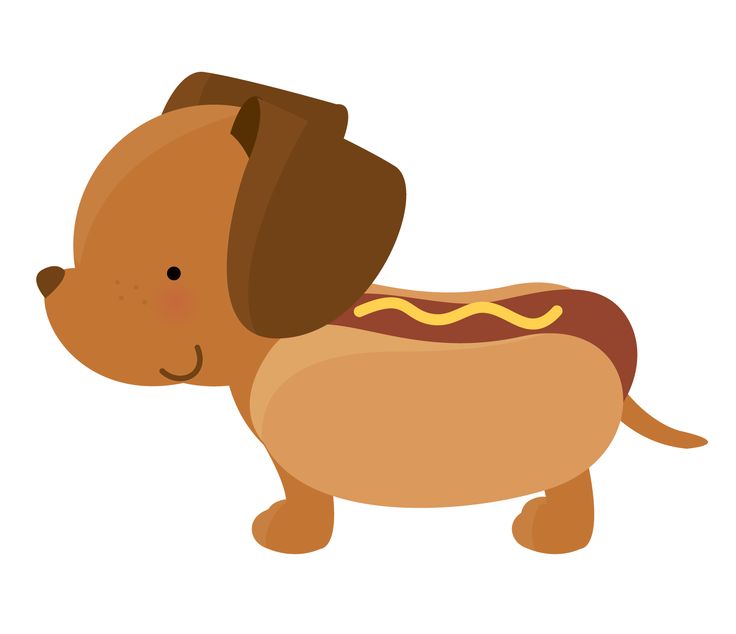 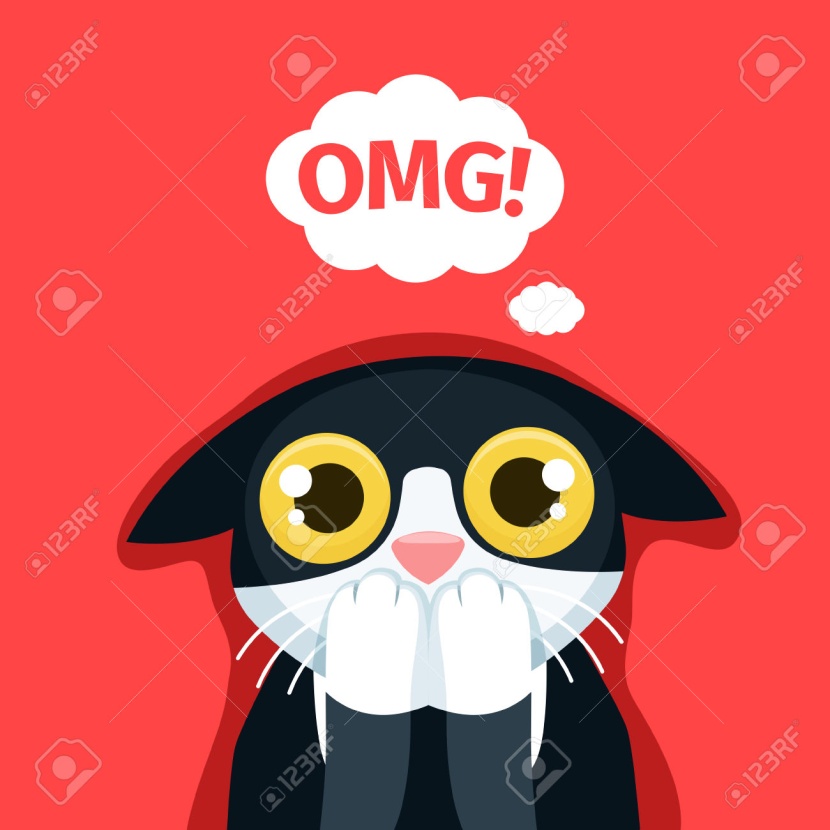 Chorus
Oh mister Jonny Growbeck 
How dare you be so mean!
I told you, you'd be sorry for
Inventing that machine.
Now all the neighbors cats and dogs
Will never more be seen.
They all been ground to SAUGAGES
In Johnny Growbeck’s machine!